Doação de Sangue, Órgãos e Tecidos
Elisa Resende
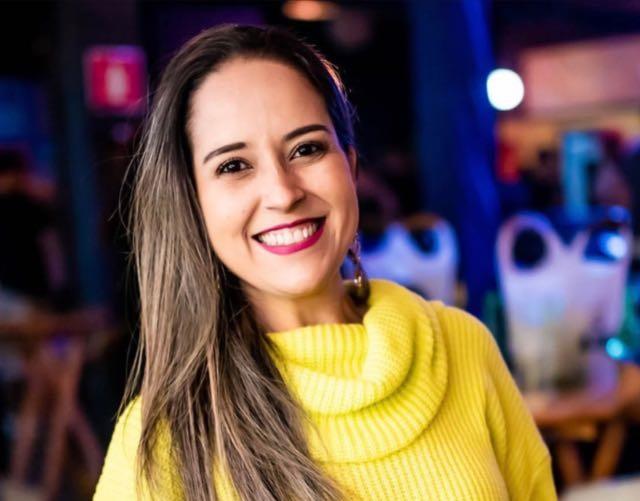 Enfermeira
Graduada na PUC Minas
Professora do Curso Técnico de Enfermagem
Extensão em Transplantes pelo “MG Transplantes”

Participou de vários projetos, como o Rota-VAC, que buscou detectar a eficácia da vacina contra o Rotavírus.

O Projeto TRS (Terapia Renal Substitutiva) com o objetivo de entender como os pacientes de TRS levavam sua vida pessoal, profissional e financeira.

Projeto Pró-Saúde, onde o objetivo era detectar as reais necessidades do Sistema de Saúde.
Qual a importância de falarmos de doação de sangue, órgãos e tecidos?
Doação
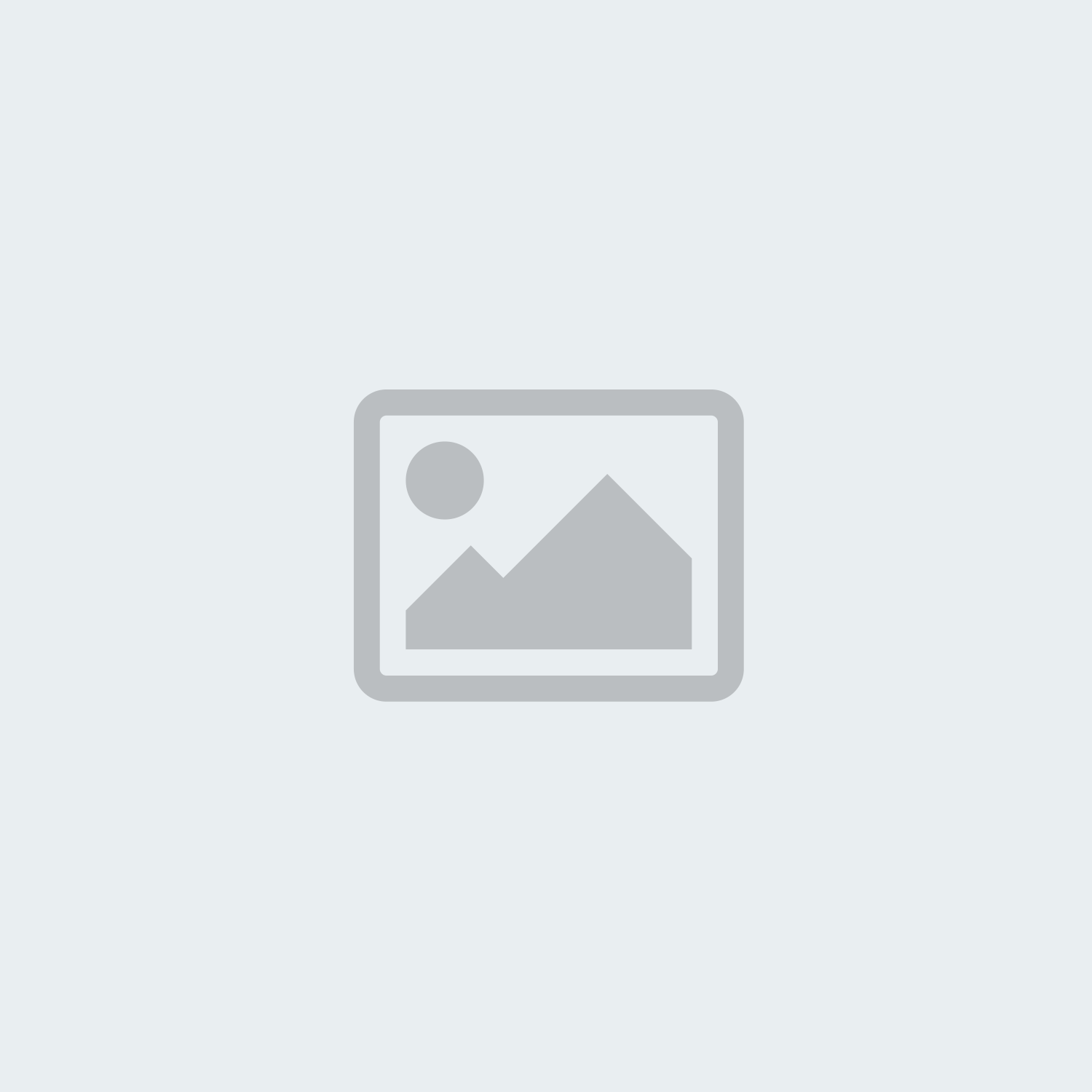 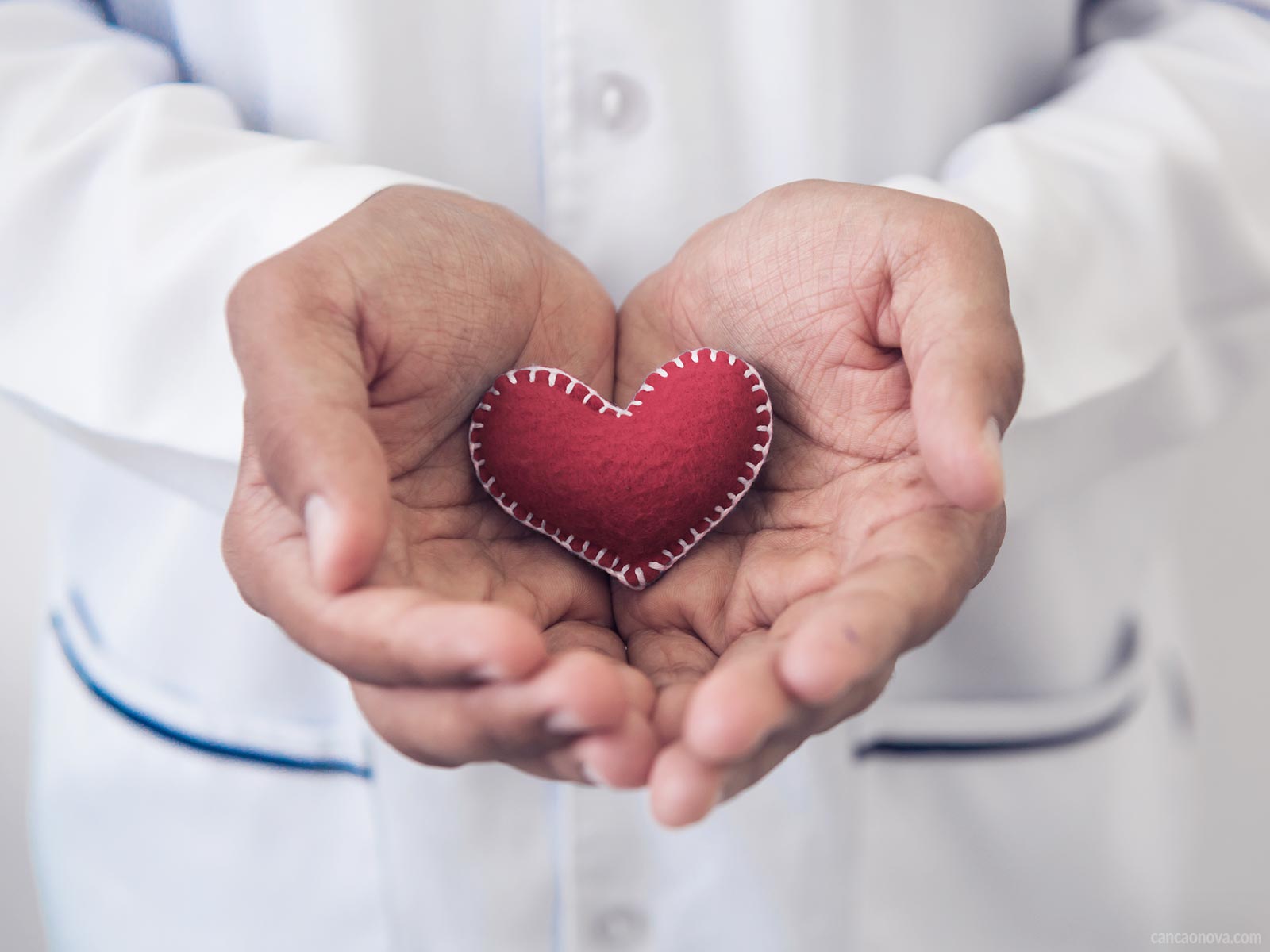 A doação de sangue, órgãos e tecidos, é um ato nobre que pode salvar vidas.

É preciso que a população se conscientize da importância do ato de doar.
Doação de Sangue
Doação de Sangue
Junho Vermelho é o mês de conscientização para a doação de sangue. 

Por isso, o mês de junho foi destacado para conscientizar e incentivar a população sobre a importância de ser um doador.
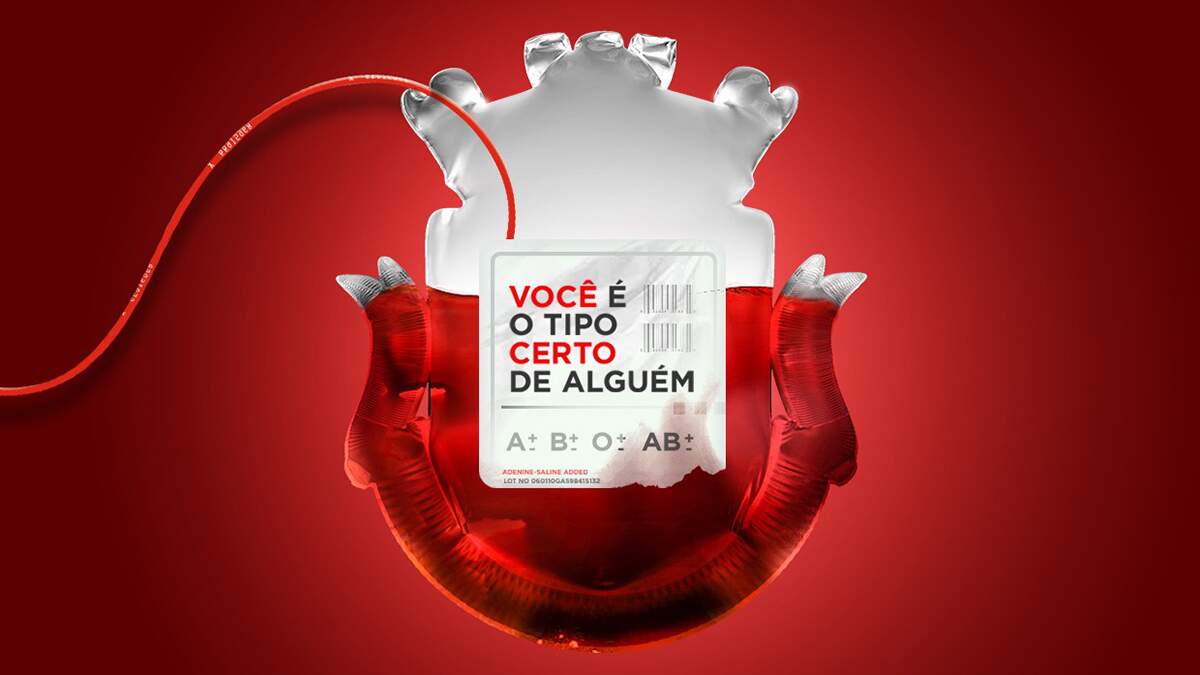 Doação de Sangue
Doação de sangue é o processo pelo qual um doador tem seu sangue coletado para armazenamento em um banco de sangue para um uso subsequente em uma transfusão de sangue.
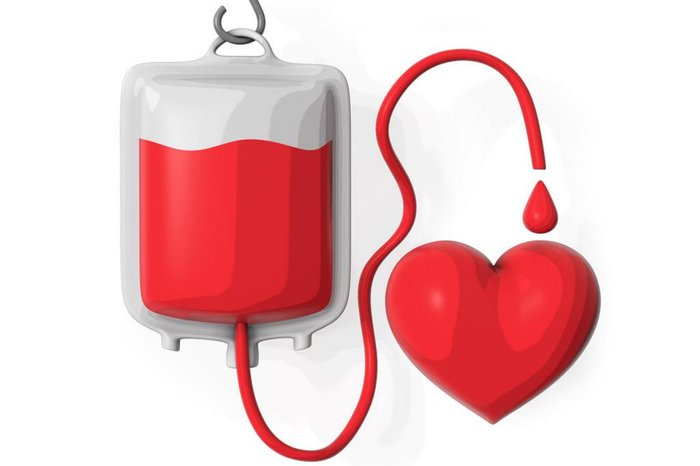 Doação de Sangue
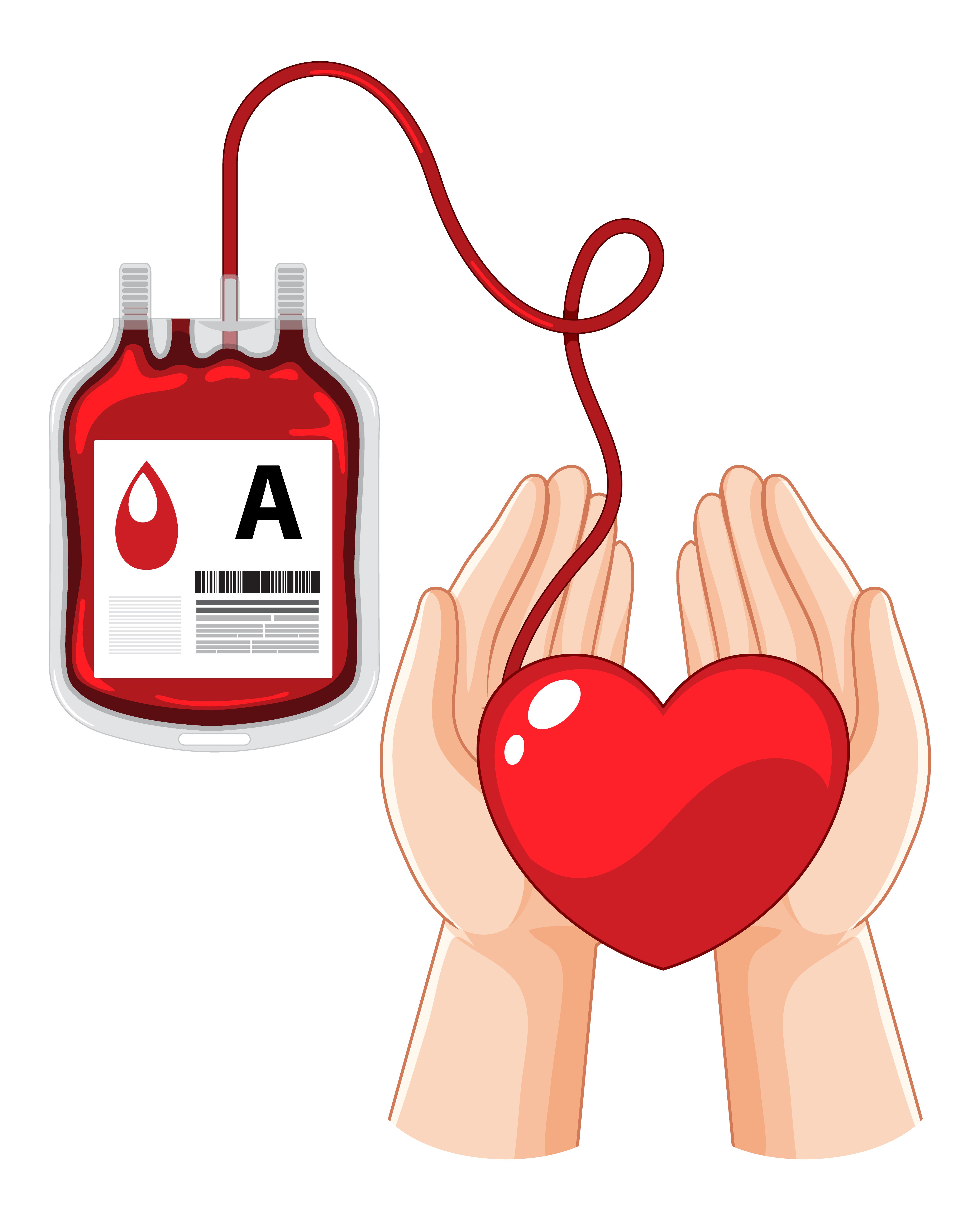 A transfusão de sangue é necessária em diversas situações, tais como anemias crônicas, cirurgias de urgência, acidentes que causam hemorragias, e tratamento de câncer.
Critérios para Doação de Sangue
Ter idade entre 16 e 69 anos, 

Pessoas com idade entre 60 e 69 anos só poderão doar sangue se já o tiverem feito antes dos 60 anos.

Pesar no mínimo 50 kg.
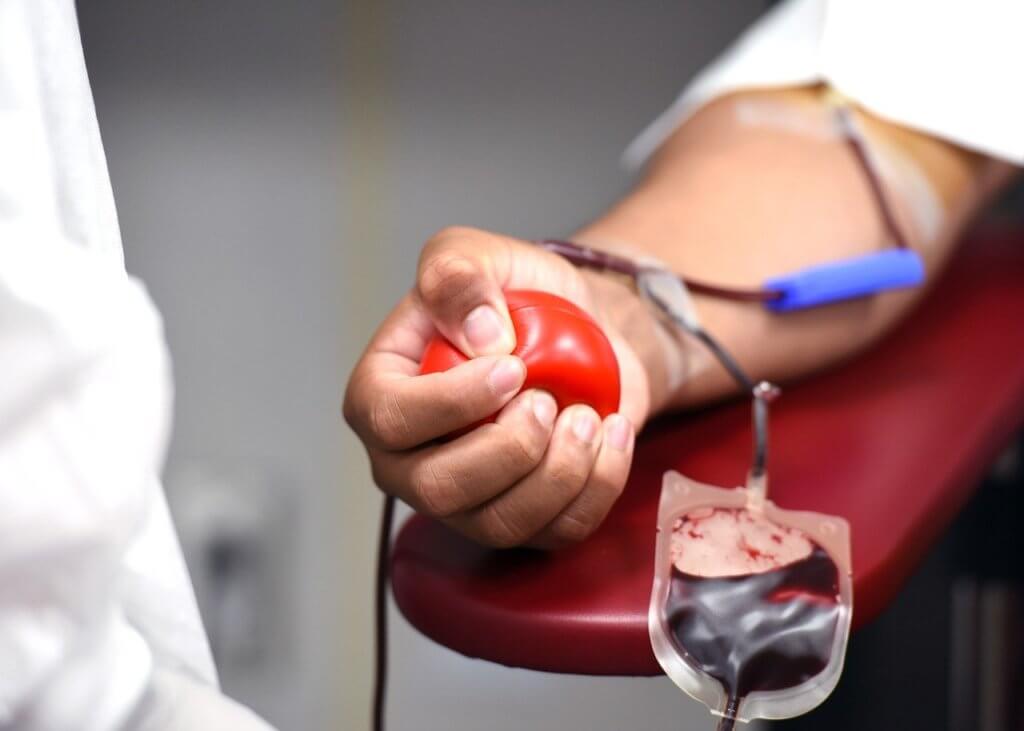 Critérios para Doação de Sangue
Apresentar documento de identificação com foto emitido por órgão oficial ;

Ter dormido pelo menos 6 horas nas últimas 24 horas.

Estar alimentado.
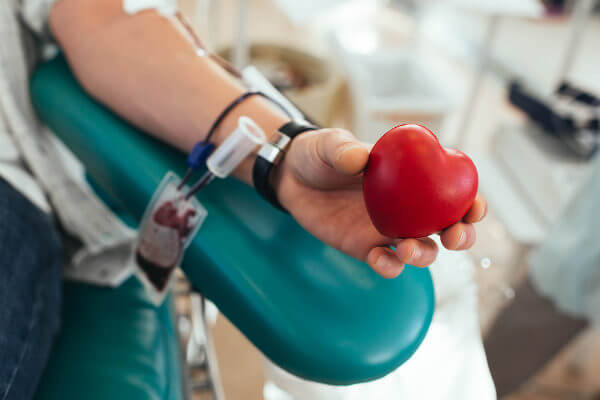 Doação de Órgãos e Tecidos
Doação de Órgãos e Tecidos
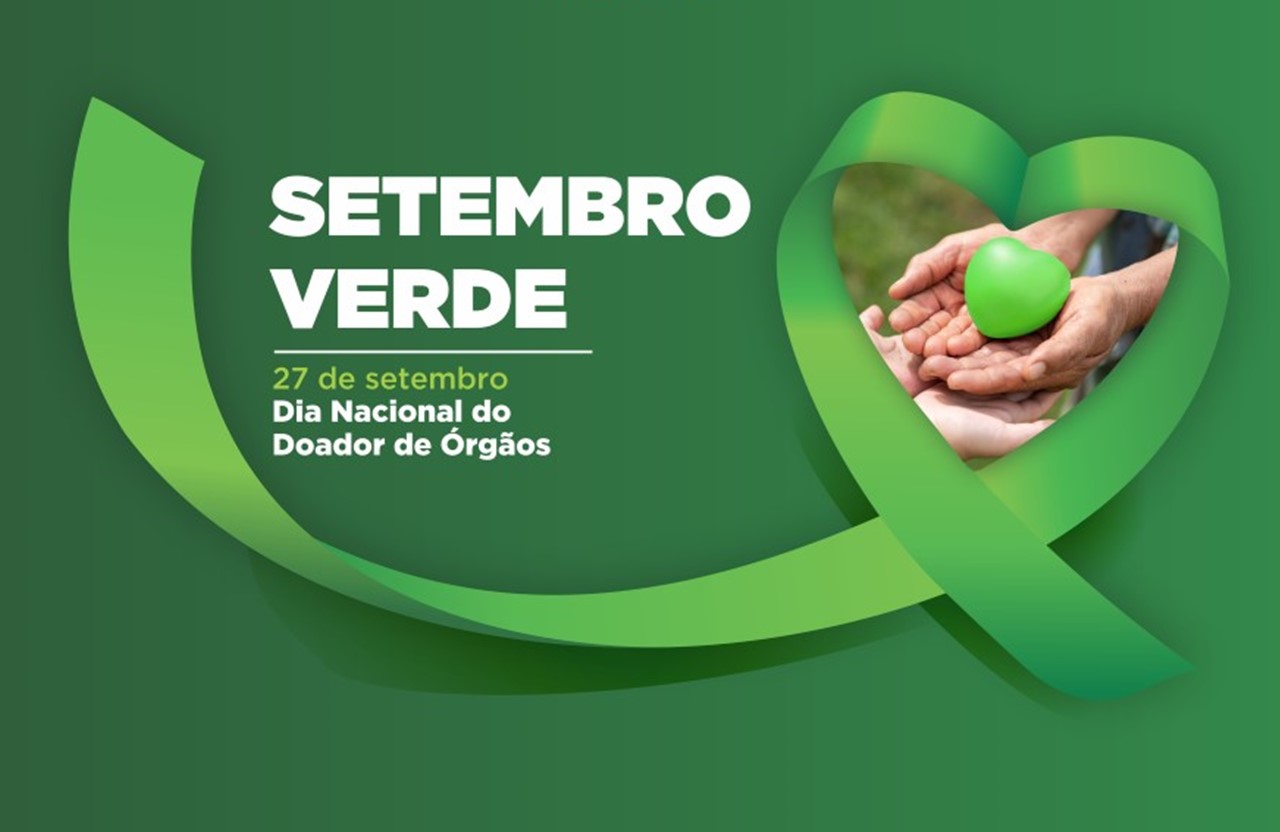 Em setembro comemoramos o mês de conscientização e incentivo doação de órgãos e tecidos.
Doação de Órgãos e Tecidos
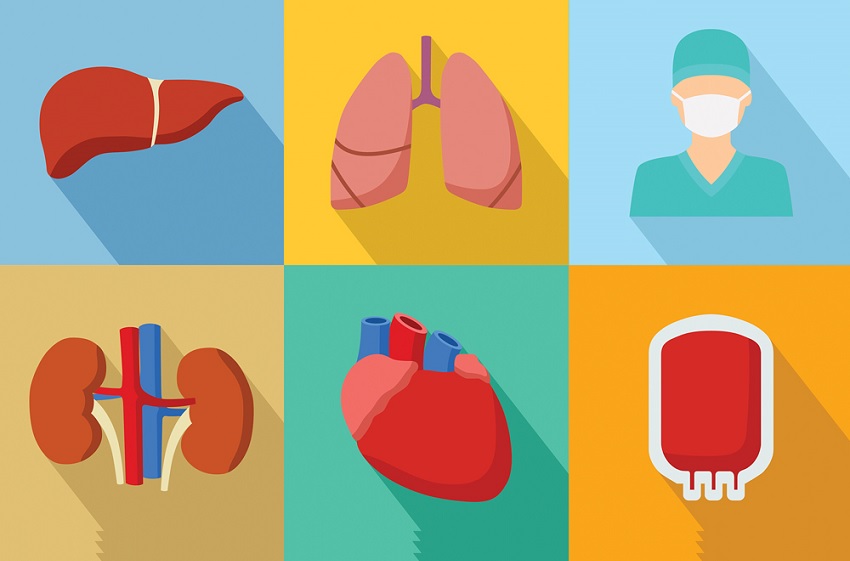 O transplante de órgãos é um procedimento cirúrgico que consiste na reposição de um órgão ou tecido de uma pessoa doente, por outro órgão ou tecido normal de um doador, vivo ou morto.
Doação de Órgãos e Tecidos
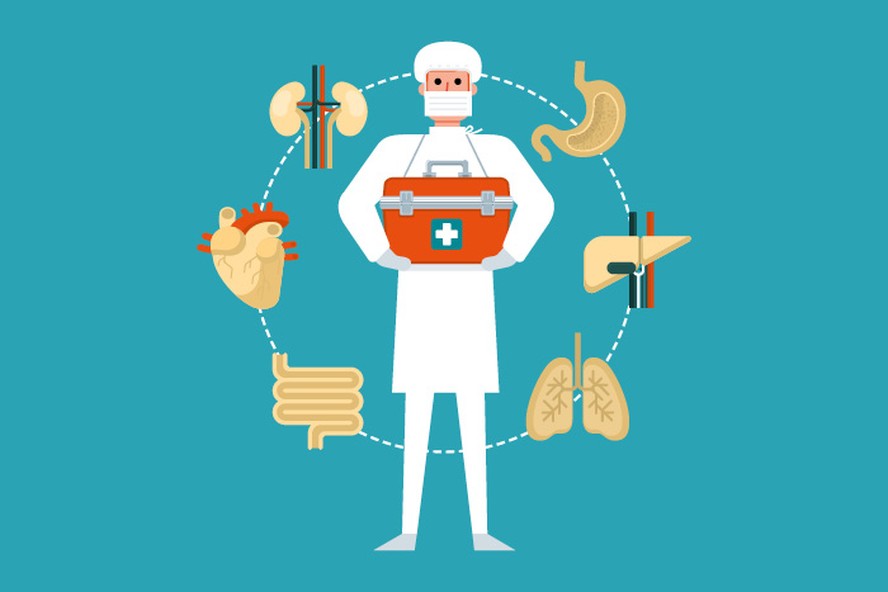 O Brasil é referência mundial na área de transplantes e possui o maior sistema público de transplantes do mundo.
Doação de Órgãos e Tecidos
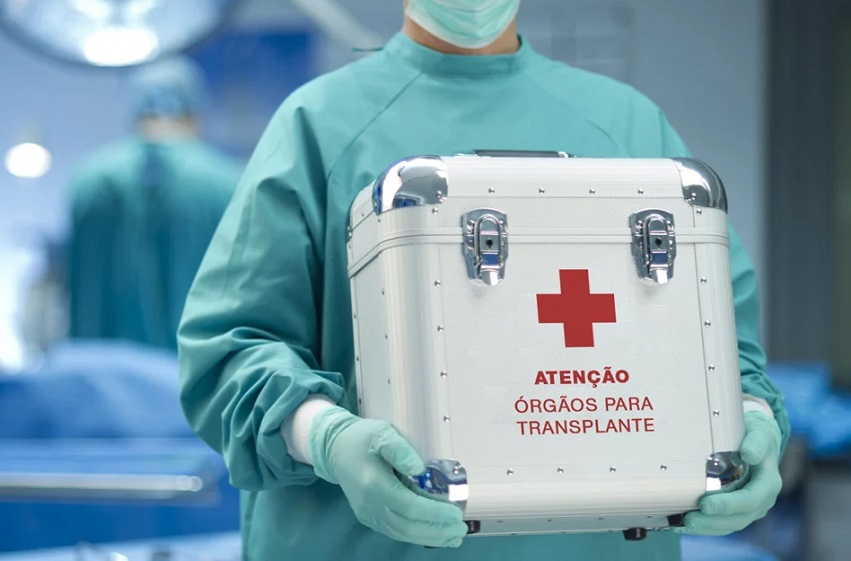 A doação só poderá ser realizada, no caso de paciente em morte encefálica, se houver autorização de um familiar, como previsto em lei. Se os familiares não autorizarem, a doação não poderá ser realizada.
O que é a morte encefálica?
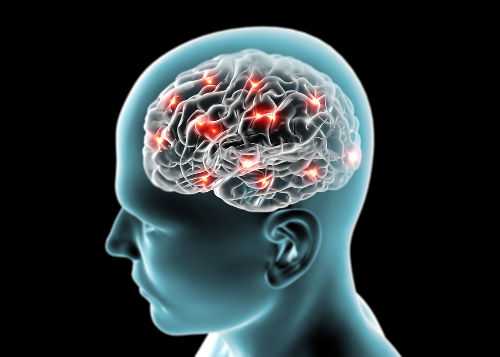 A morte encefálica é a perda completa e irreversível das funções encefálicas ,definida pela cessação das funções corticais e de tronco cerebral, portanto, é a morte de uma pessoa.
O que é a morte encefálica?
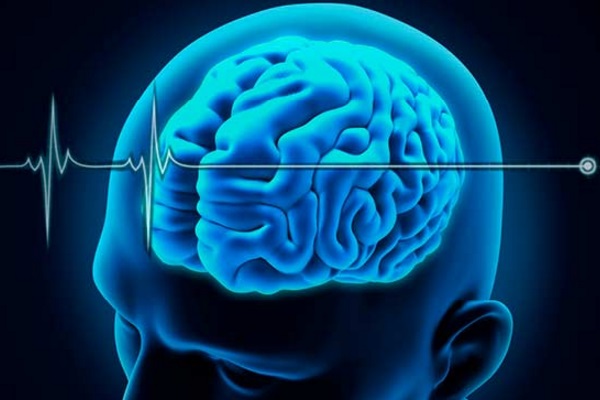 A Lei 9.434 estabelece que doação de órgãos pós morte só pode ser feita quando for constatada a morte encefálica.
Como é feito o diagnóstico da morte encefálica?
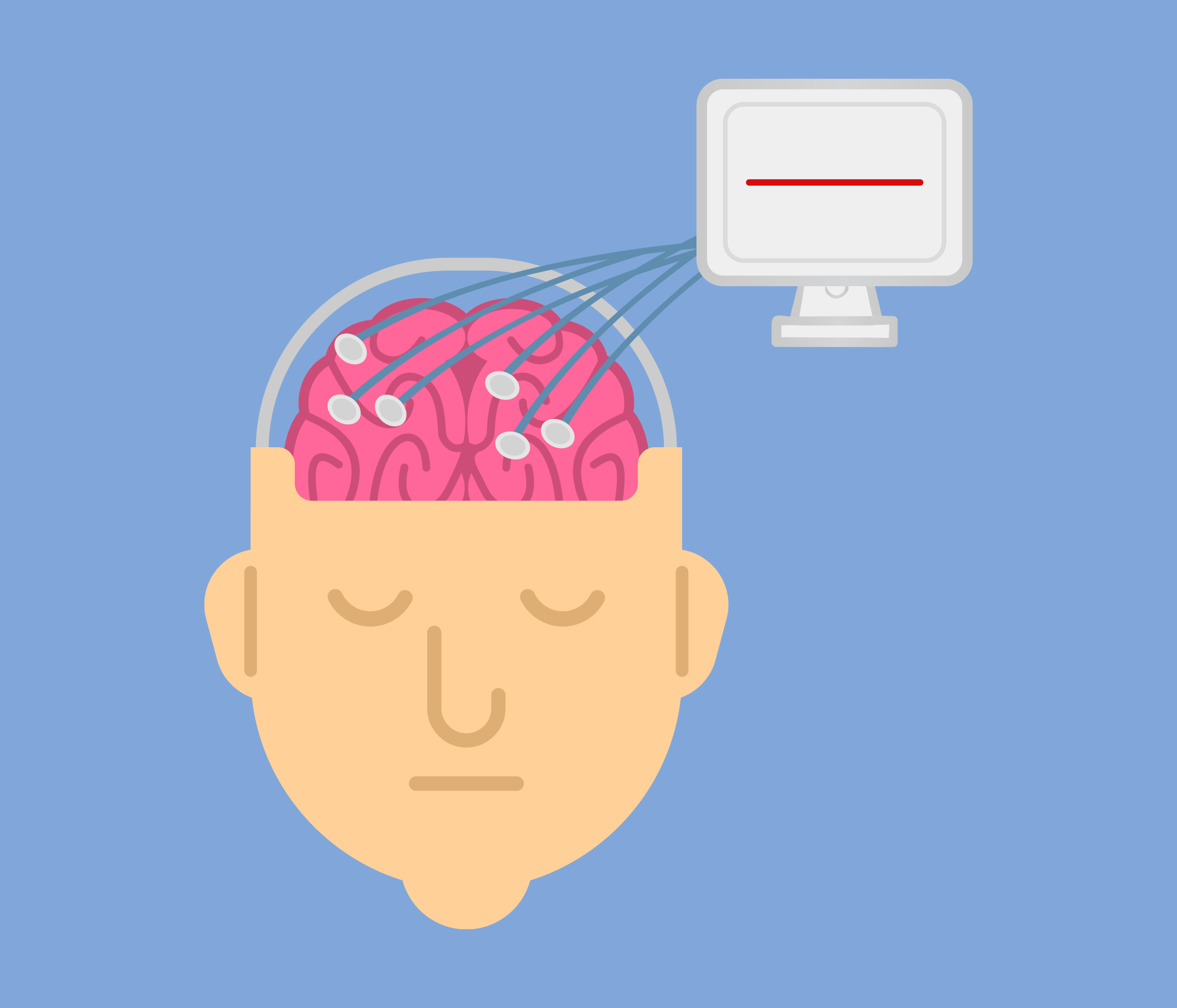 Para o diagnóstico de morte encefálica, são utilizados critérios precisos, padronizados e passiveis de serem realizados em todo o território nacional.
SEJA UM DOADOR DE ORGÃOS
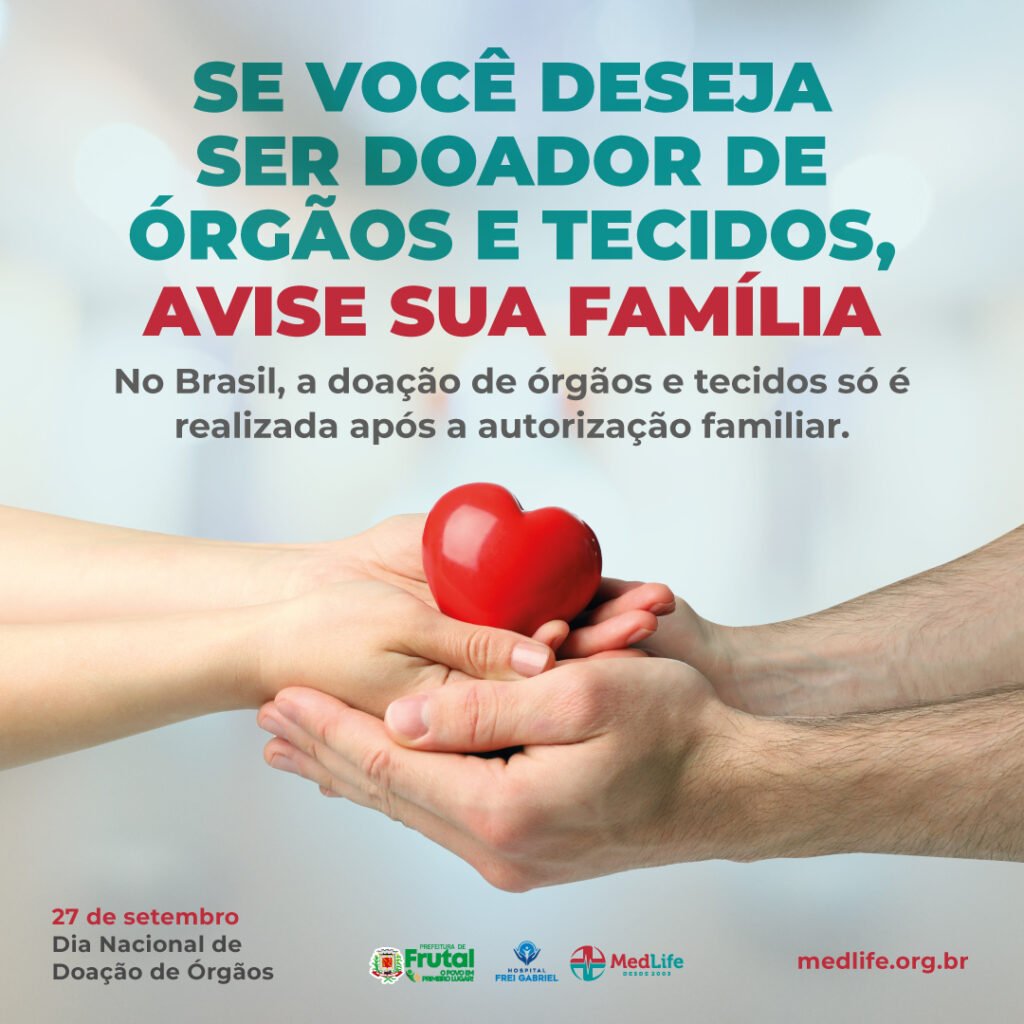 Para ser um doador, basta conversar com sua família sobre o seu desejo de ser doador e deixar claro que eles, seus familiares, devem autorizar a doação de órgãos.
Tipos de Doadores
1 - O primeiro é o doador vivo

Pode ser qualquer pessoa que concorde com a doação, desde que não prejudique a sua própria saúde. O doador vivo pode doar um dos rins, parte do fígado, parte da medula óssea ou parte do pulmão. Pela lei, parentes até o quarto grau e cônjuges podem ser doadores. Não parentes, só com autorização judicial.
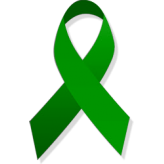 Tipos de Doadores
2 - O segundo tipo é o doador falecido.

São pacientes com morte encefálica, geralmente vítimas de catástrofes cerebrais, como traumatismo craniano ou AVC (derrame cerebral).
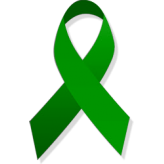 Como define quem recebe o órgão?
Os órgãos doados vão para pacientes que estão aguardando em lista única, definida pela Central de Transplantes da Secretaria de Saúde de cada estado e controlada pelo Sistema Nacional de Transplantes (SNT).
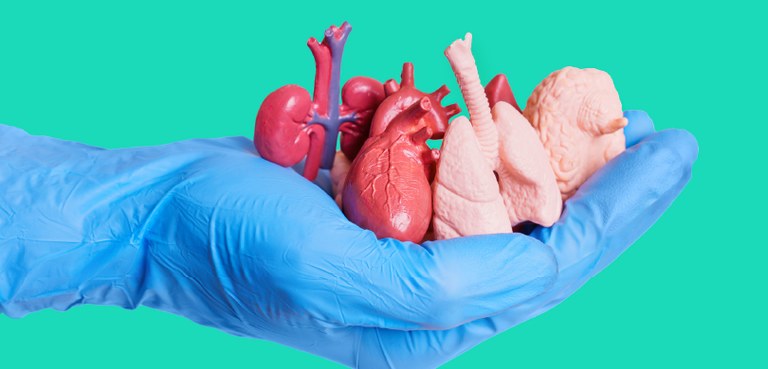 Lista de Espera - Transplantes
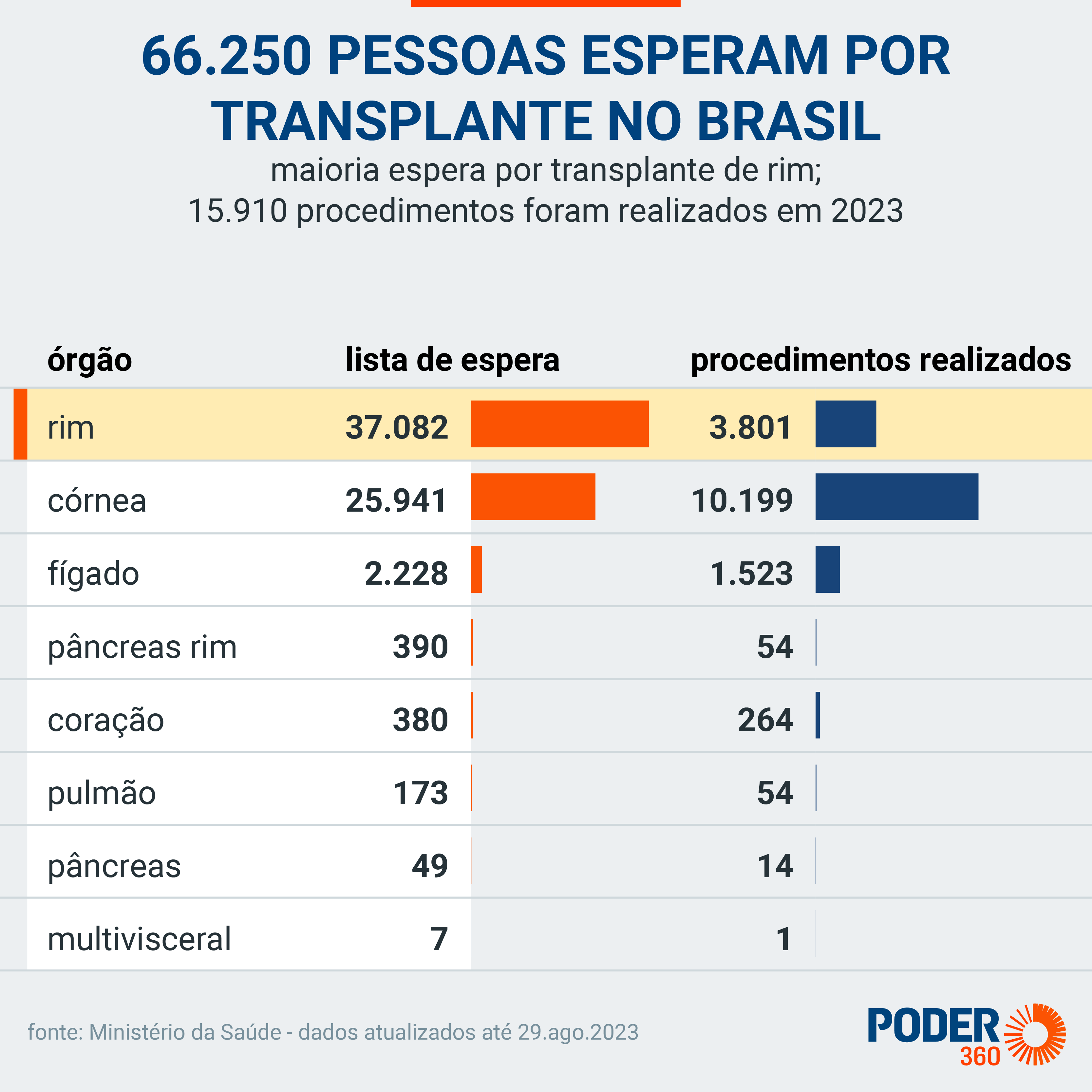 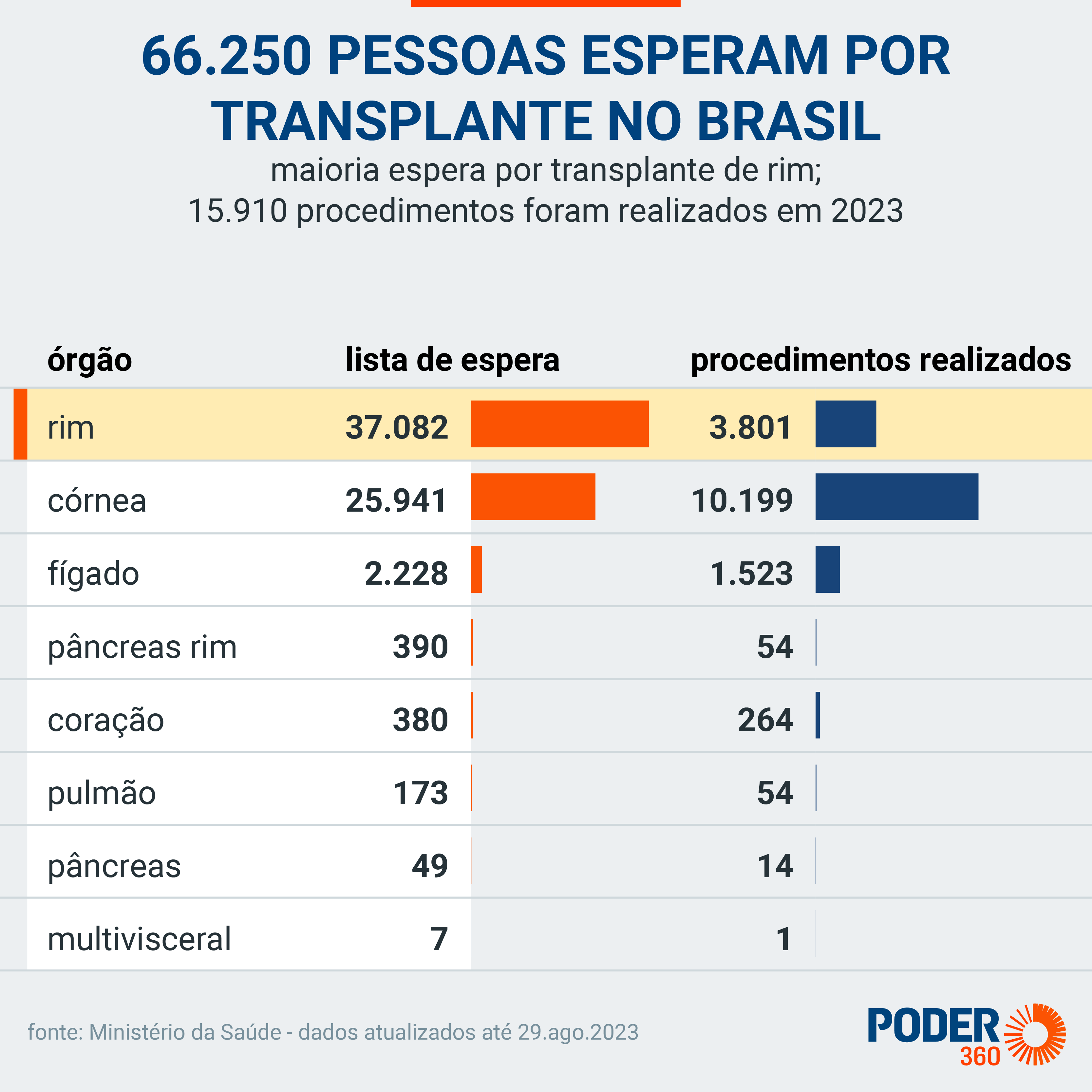 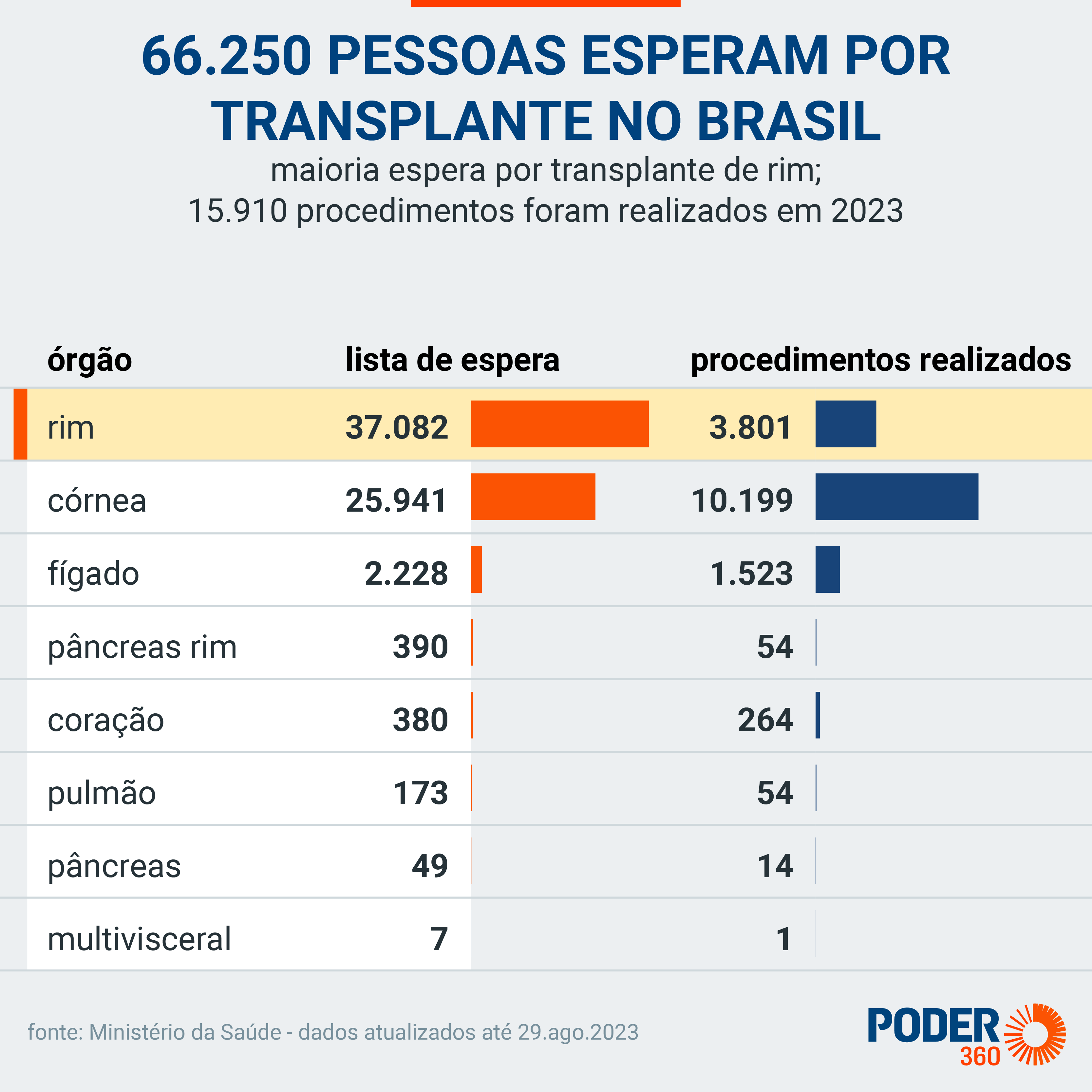 Recusa para Doação
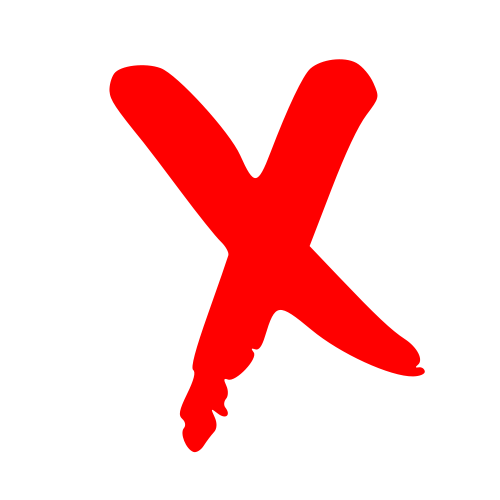 Principais Motivos:

Crença religiosa;
Não compreensão do diagnóstico de morte encefálica e a crença na reversão do quadro;
Desconfiança na assistência e o medo do comércio de órgãos;
O desejo do paciente falecido, manifestado em vida, de não ser um doador de órgãos.
Recusa para Doação
A Maioria das religiões aprovam a Doação de Órgãos e Tecidos, em 1995, o papa São João Paulo II, na encíclica Evangelium Vitae, estabeleceu que entre os atos de heroísmo cotidiano “merece particular apreço a doação de órgãos feita, segundo formas eticamente aceitável, para oferecer uma possibilidade de saúde e até de vida a doente por vezes sem esperança”.
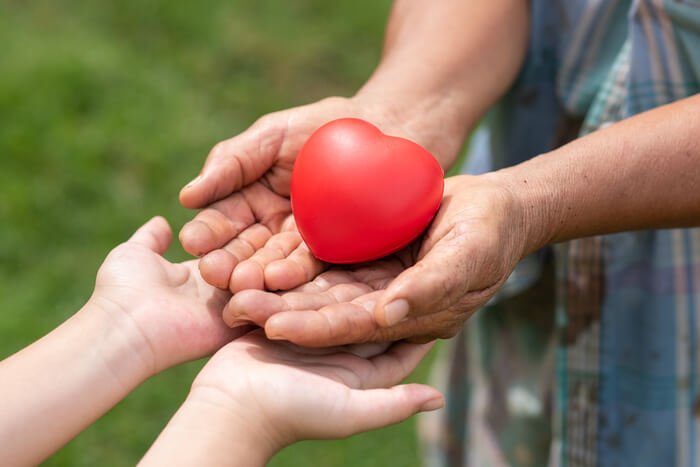 Seja um Doador!
Doar órgãos e tecidos, é um ato de amor e solidariedade. O transplante pode salvar vidas!

Além disso, estrutura a saúde física e psicológica de toda a família envolvida com o paciente transplantado.
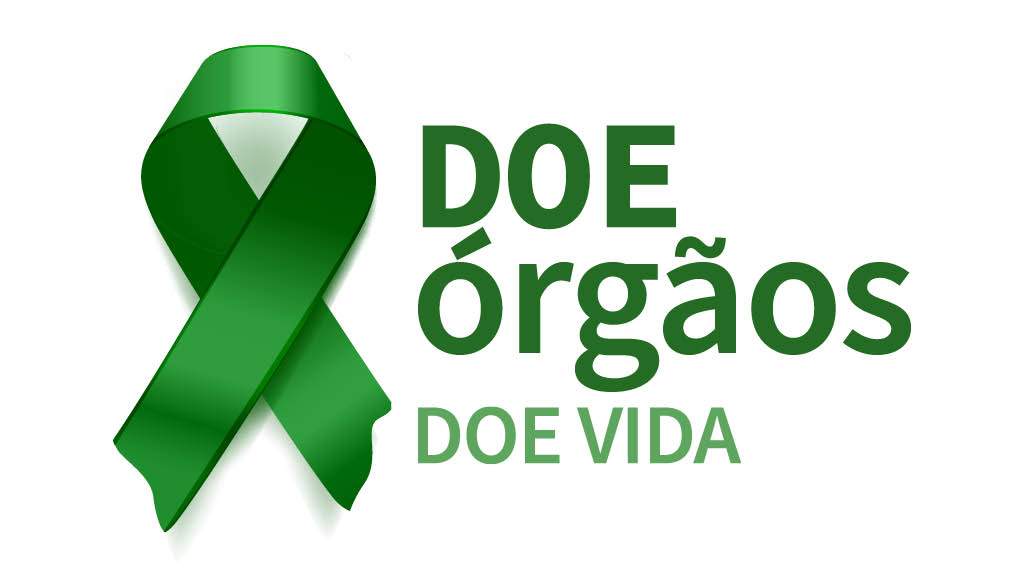 Conclusão
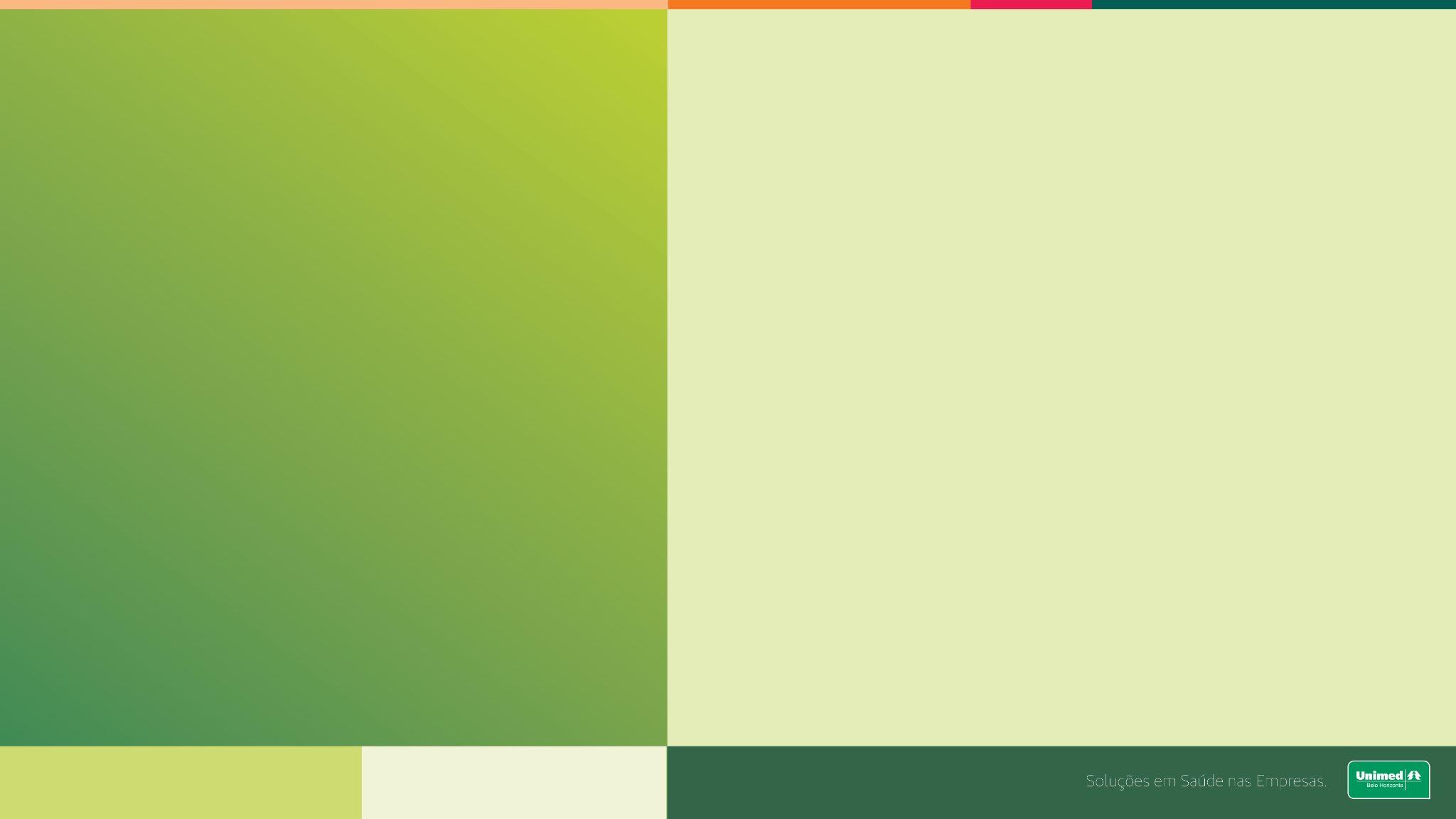 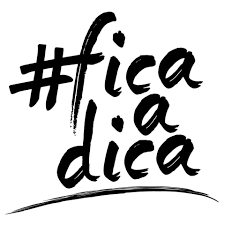 Conclusão
Doar sangue, órgãos e tecidos, não é apenas dar partes do corpo, é dar uma chance de continuar a jornada da vida para outra pessoa. Junte-se a nós nessa missão de amor e esperança!
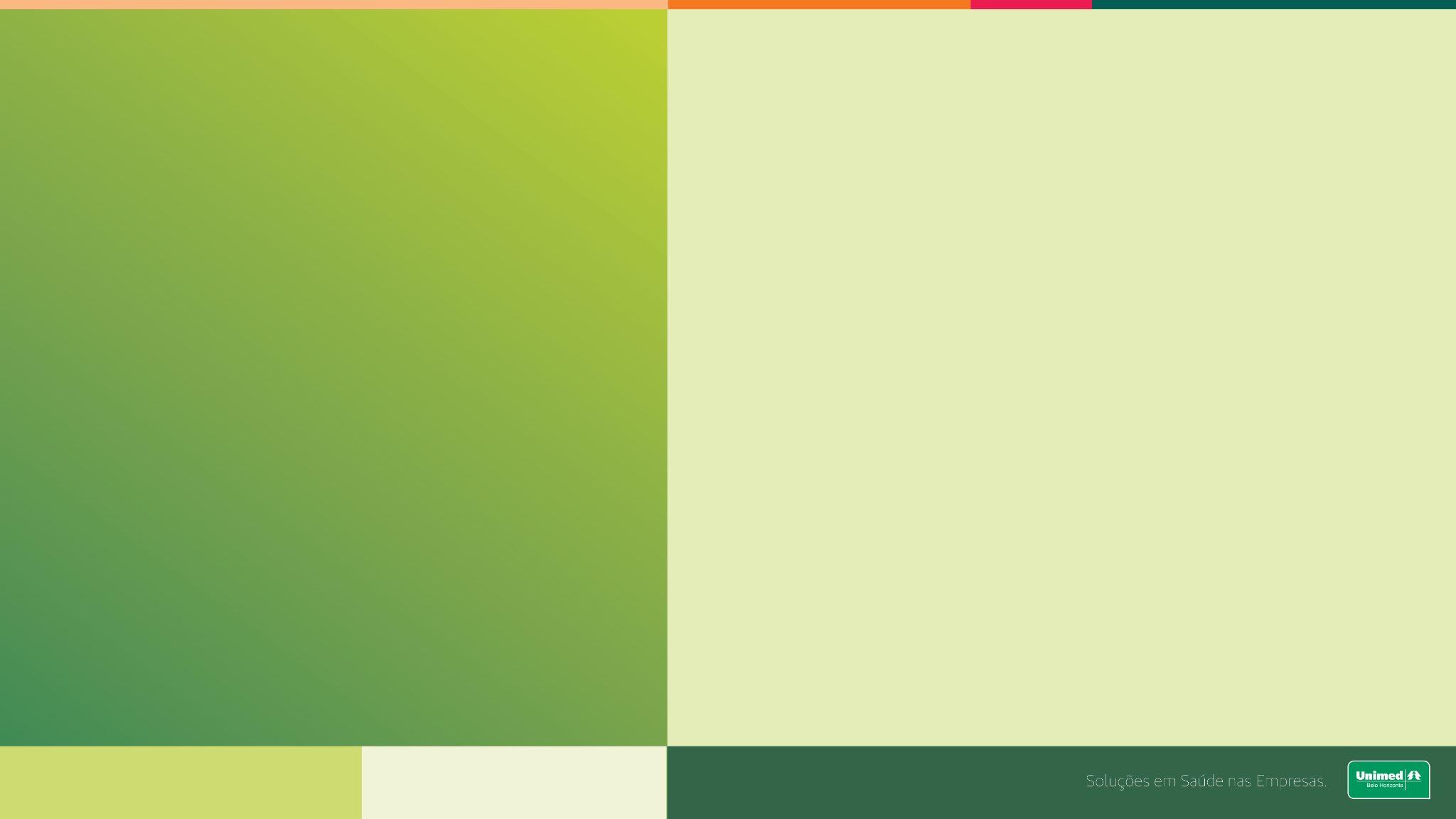 Obrigada pela oportunidade de estar aqui com vocês!
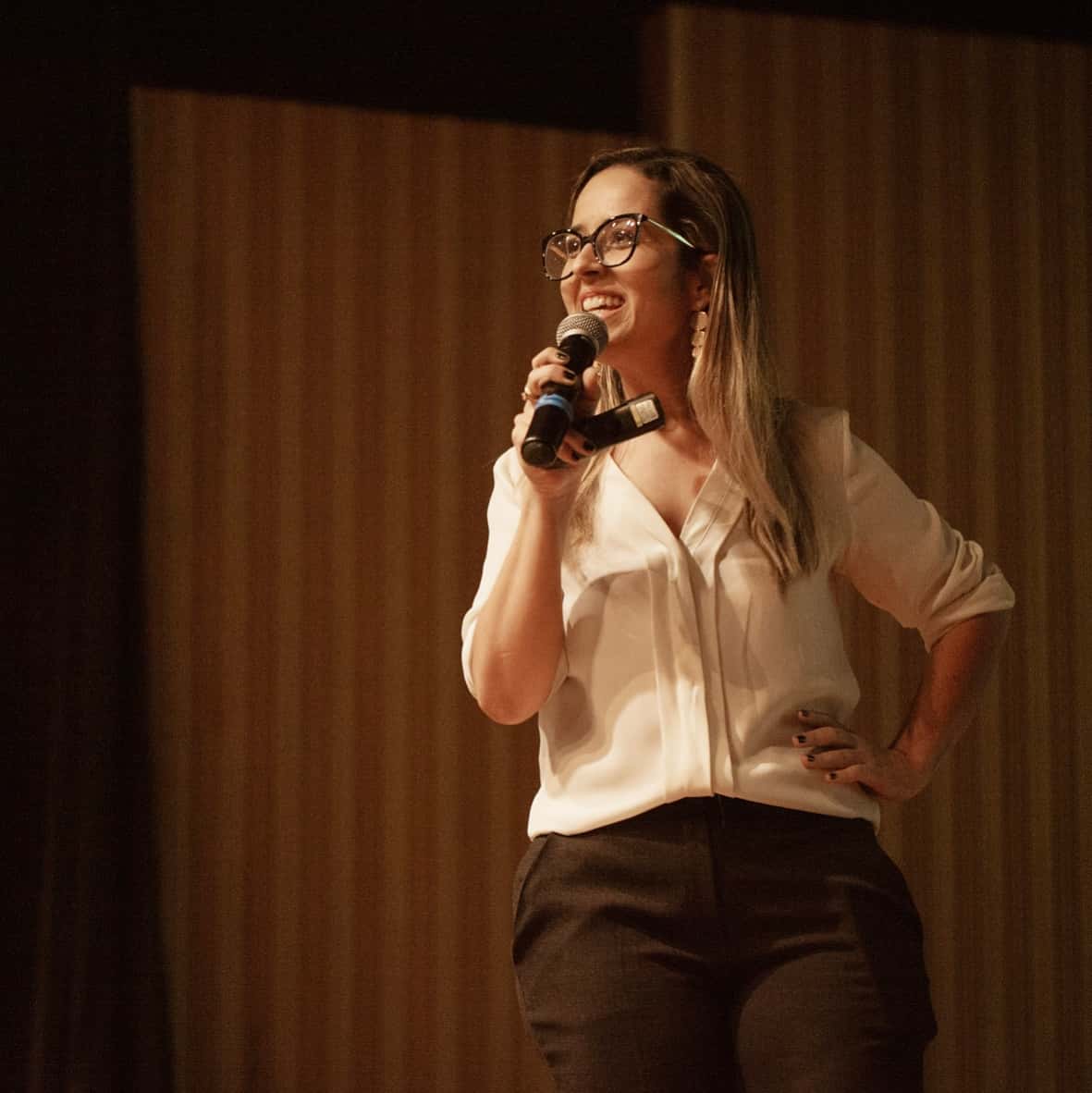 Caso tenham alguma dúvida ou curiosidade, sobre qualquer assunto relacionado a área da saúde, estou a disposição para ajudar e responder em meu instagram @lisaresende.



ENFERMEIRA ELISA RESENDE
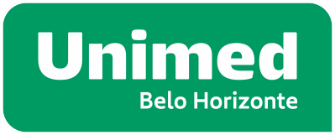